Modernism
Shrinking Vessel
Scene: 
It is the year 2034 and humanity is faced with extinction. All those who used to be human are now zombified with a taste for the flesh of living humans. Those few humans that remain have taken refuge in a small ship. Unfortunately, they have been discovered and must use their greatest weapon to defeat their enemy or their greatest weapon will be eaten.

Challenge:
You will be required to fit all members of the class into a set area within a time limit. Those that remain outside are devoured in a most gruesome manner.
[Speaker Notes: This game introduces modernism by having the students use the power of the human mind to solve humanities problems.]
Modernism – Design in a nutshell
Our worldview affects everything that we do
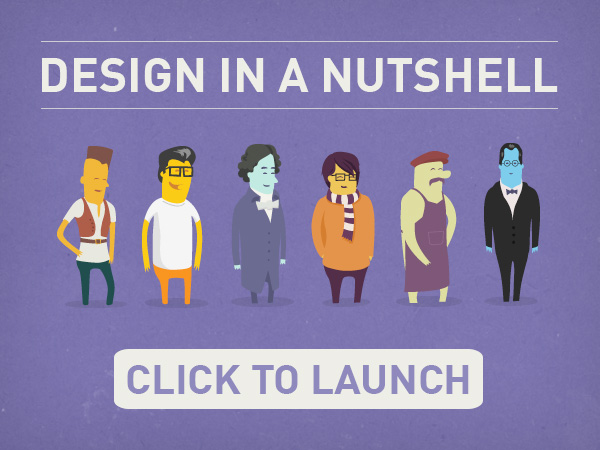 [Speaker Notes: Youtube video: Modernism – Design in a nutshell]
Basic Concept
Reading Introduction: pgs. 44 – 45
Science can solve most problems and it can be used to understand all reality.

Intellectually – People can be sure of what is true.
Scientifically – Knowledge will continue to grow.
Socially – Technology will conquer illness and bring prosperity
Pre-Modernism & Modernism
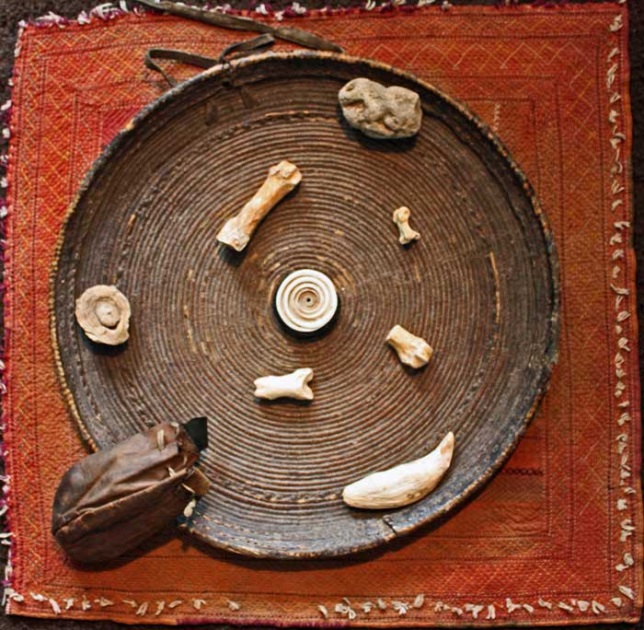 Human
God
Earth
Looked at later
[Speaker Notes: Source: https://www.youtube.com/watch?v=ewzzXSD3FBg
Dr Stephen Hicks
Recommended to watch both the pre-modern and modern clips to help with expounding the content.]
Task
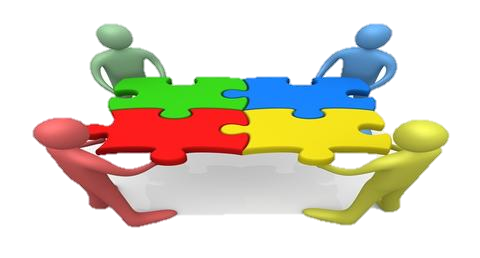 [Speaker Notes: Print document on A3 paper for groups which contains the quote and a place to respond. (Modernism Group Task DOC)]
Impact of Modernism
Reading: pgs. 50 – 52
Modernism - Journal Questions
What would be a good slogan to sum up the underlying beliefs of modernism?

Use 5 words that best describe the modernism world view.

Why might modernism be described as being naively optimistic?